New Employee Orientation                     
July – December 2025 
    In – Person Schedule

Fulton County Juvenile Court  
Judge Romae T. Powell 
Juvenile Justice Center 
1st Floor 
395 Pryor Street S.W.
Atlanta, GA 30312  
404 612 4402  

Free Parking
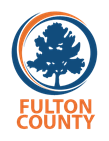 [Speaker Notes: Hello]